Deine Ausbildungsmöglichkeiten in der Firma
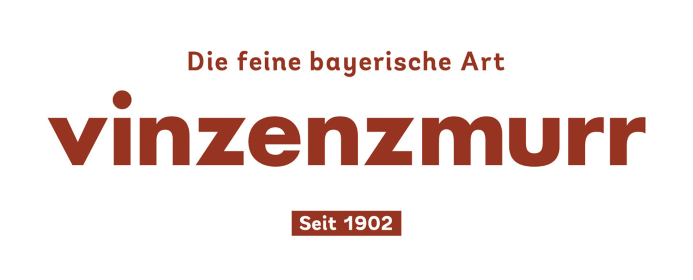 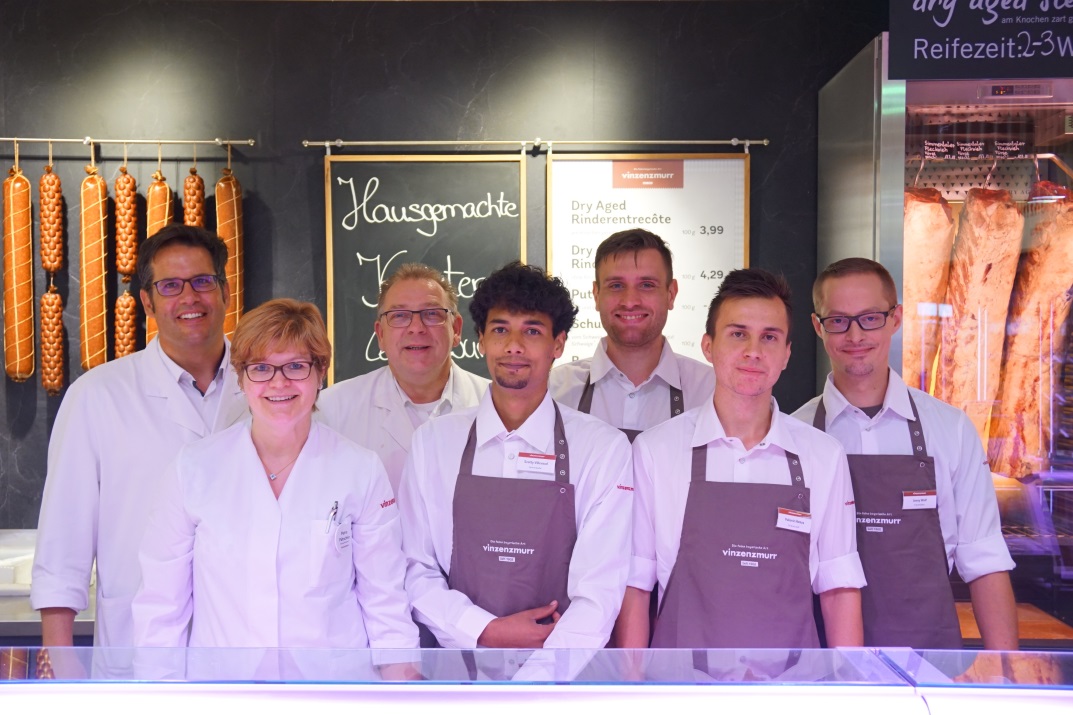 Die Ausbildung zum/zur Fachverkäufer/in im Nahrungsmittelhandwerk Schwerpunkt Fleischerei
Deine Aufgaben:• Herstellung von Spezialitäten, Feinkost und Salaten• Fachgerechter Umgang mit Fleisch und Fleischerzeugnissen• Planung, Vorbereitung und Herstellung von Buffets, Menüs                             und küchenfertigen Erzeugnissen• Warenpräsentation• Verkauf, Beratung und Service• Lebensmittelkunde, Hygiene und Sicherheit
Was du mitbringen solltest:• mindestens den Hauptschulabschluss• gute Kenntnisse in Deutsch und Mathematik• Teamfähigkeit• Kontaktfreudigkeit• Freude am Umgang mit Kunden
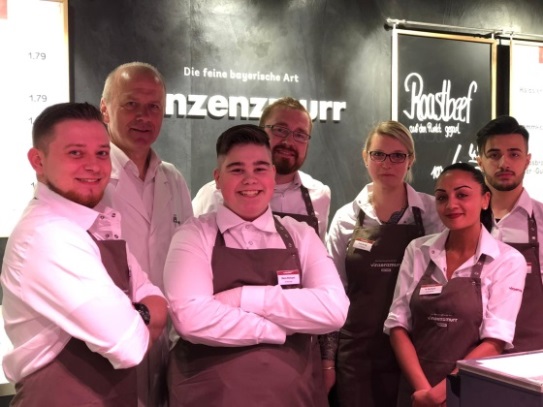 Die Ausbildung zum/zur Kaufmann/Kauffrau für Büromanagement
Was du mitbringen solltest:
Eine gute Mittlere Reife, Wirtschaftsschule, Fachabitur oder Abitur
Idealerweise erste Erfahrungen in den Kernfächern, Buchführung, Rechnungswesen und Deutsch
Starkes Engagement und Leistungsbereitschaft
Als Kauffrau/-mann verfügst Du über eine gute schriftliche und mündliche Ausdrucksgewandtheit
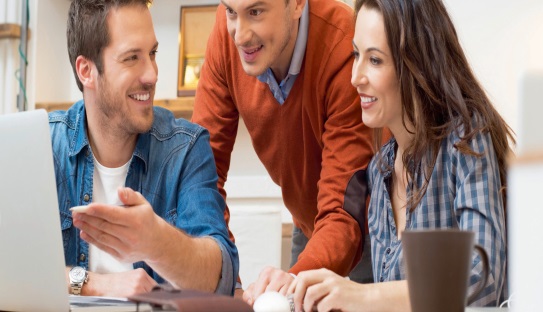 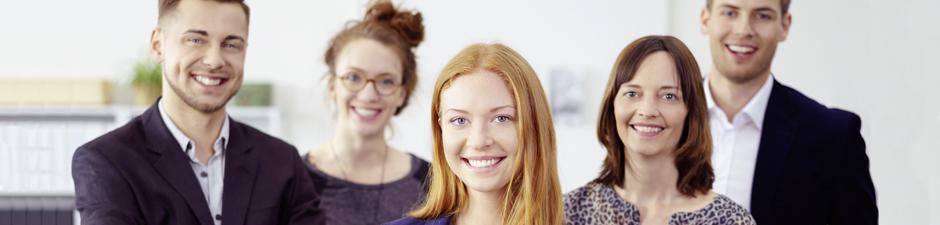 Deine Aufgaben:
In unserer Verwaltung warten vielseitige, interessante Herausforderungen und verantwortungsvolle Aufgaben auf Dich. 
Hier einige Beispiele: 
Prüfen und Verbuchung der Kassenabrechnungen und Umsätze
Beschaffung von Verbrauchsmaterialien und externen Dienstleistungen
Prüfung von Rechnungen
Bezahlung von Rechnungen und Verbuchung sämtlicher Kosten
Lohn- und Gehaltsabrechnung für unsere Mitarbeiter
DU WILLST BEI UNS DURCHSTARTEN?
Dann freuen wir uns auf deine aussagekräftigen Bewerbungsunterlagen.

Bewerben kannst du dich über unser Bewerberportal Online, telefonisch oder per Mail an  Bewerbung@vinzenzmurr.de 
https://vinzenzmurr.de/karriere/ausbildung/ 

Für Rückfragen stehe ich dir selbstverständlich gerne zur Verfügung.

Herr Anu Laebua
Hofmannstr. 9
81379 München

Tel.: 089/ 78043 147
E-Mail: Anuphong.Laebua@vinzenzmurr.de
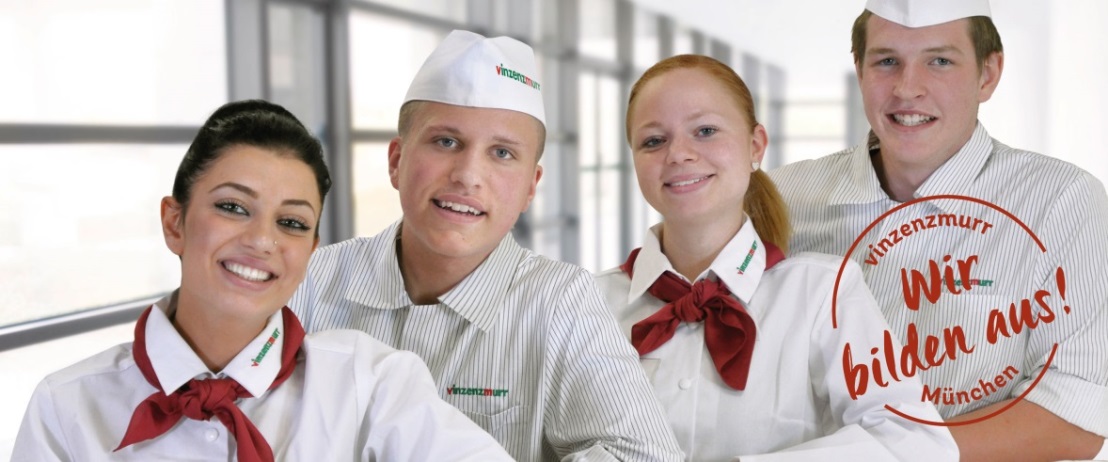 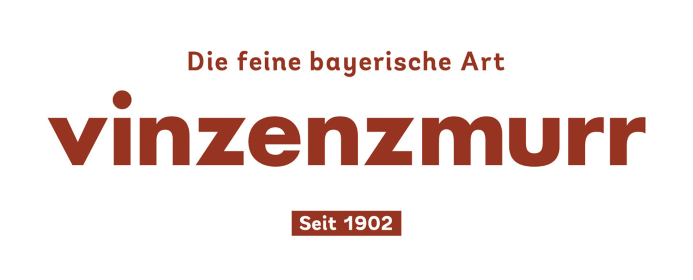